Рябошапко Порфирий Сидорович
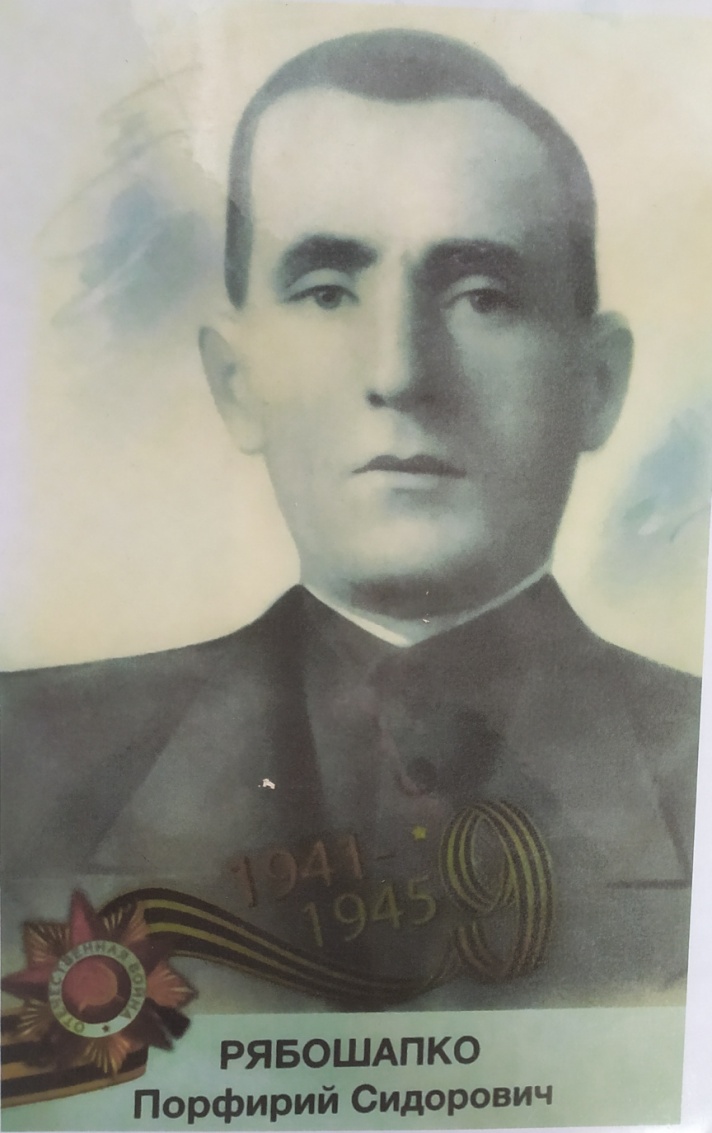 25.04.1911 – 12.03.1978
Данные в учетной картотеки
Приказ подразделения  №: 20 От: 16.05.1945Издан: 345 сп 27 сд 2 Белорусского фронта Архив: ЦАМО Фонд: 33Опись: 687572 Единица хранения: 777 № записи 40195842
Строка в наградном списке